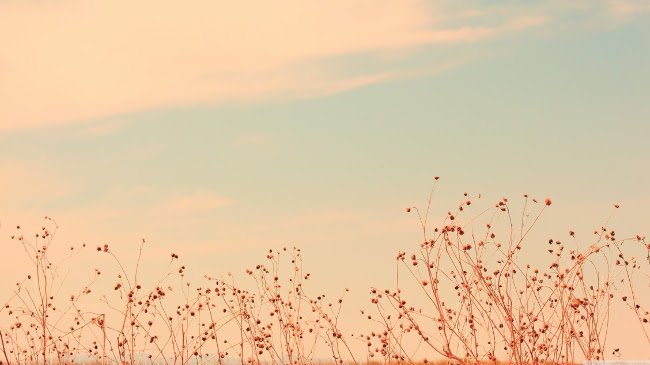 TRƯỜNG TIỂU HỌC & THCS ĐẠI SƠN
Chào mừng quý thầy cô đến với tiết học
Mĩ thuật
Lớp 2
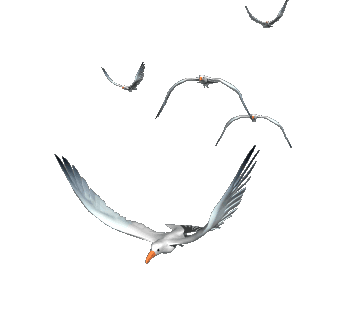 Giáo viên: Nguyễn Nhật Trường
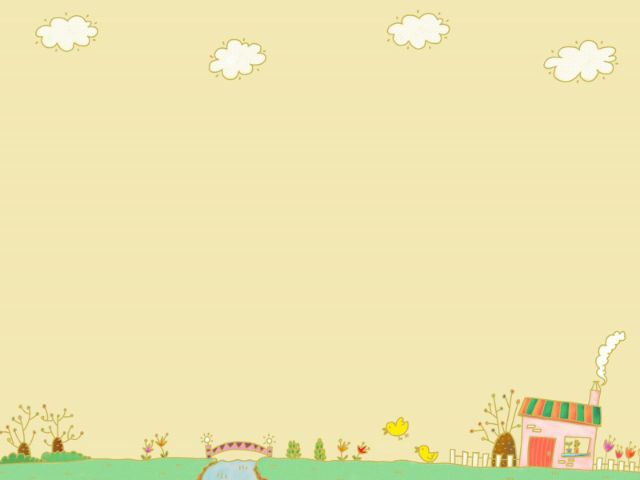 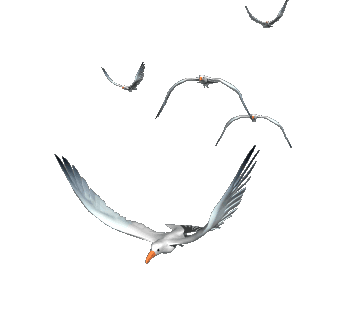 KIỂM TRA ĐỒ DÙNG HỌC TẬP
KHỞI ĐỘNG
CÁC EM HÃY ĐÓN XEM ĐOẠN VIDEO SAU
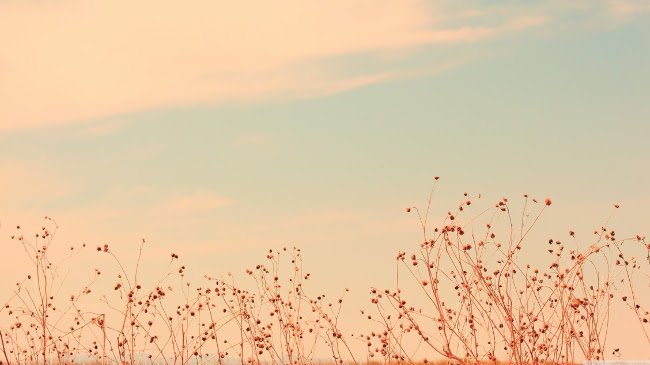 Chủ đề 9
THẦY CÔ CỦA EM
 ( Tiết 3)
* HOẠT ĐỘNG THẢO LUẬN: ( Thảo luận nhóm)
Hình ảnh cô, thầy giáo xuất hiện ở đâu?
Hình ảnh cô, thầy giáo xuất hiện cùng ai?
Em thích bài thực hành nào nhất?
Màu đậm, màu nhạt trong bài đó được thể hiện như thế nào?
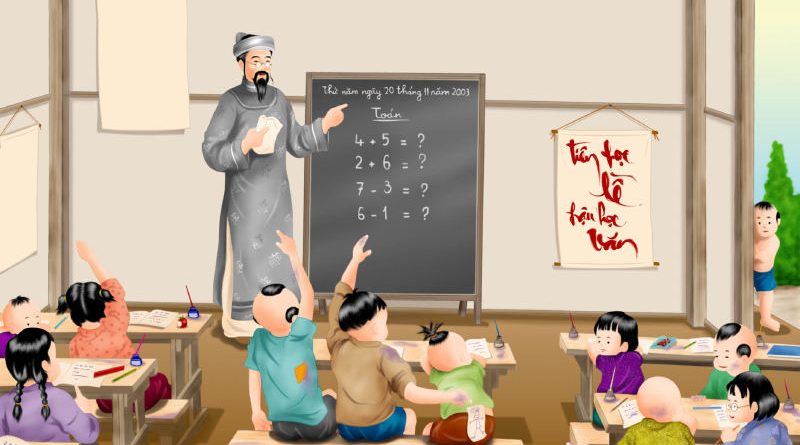 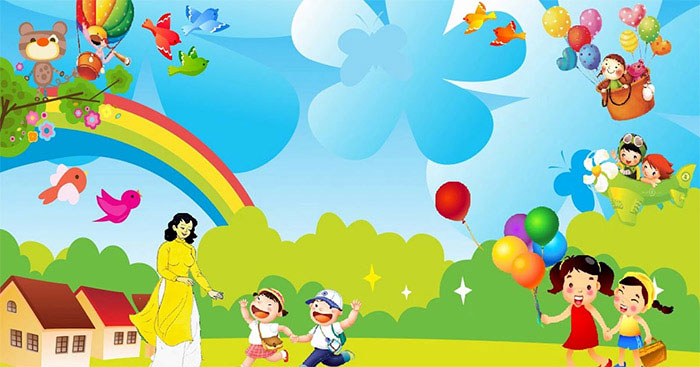 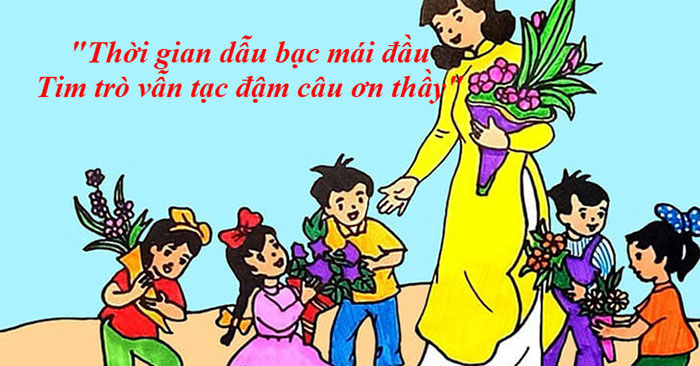 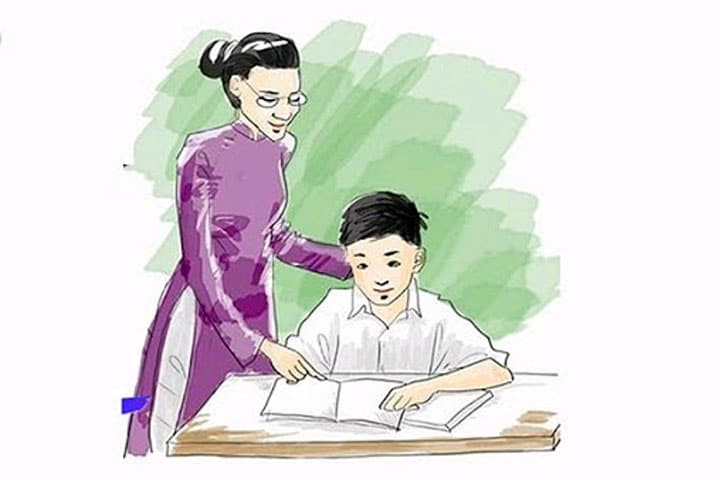 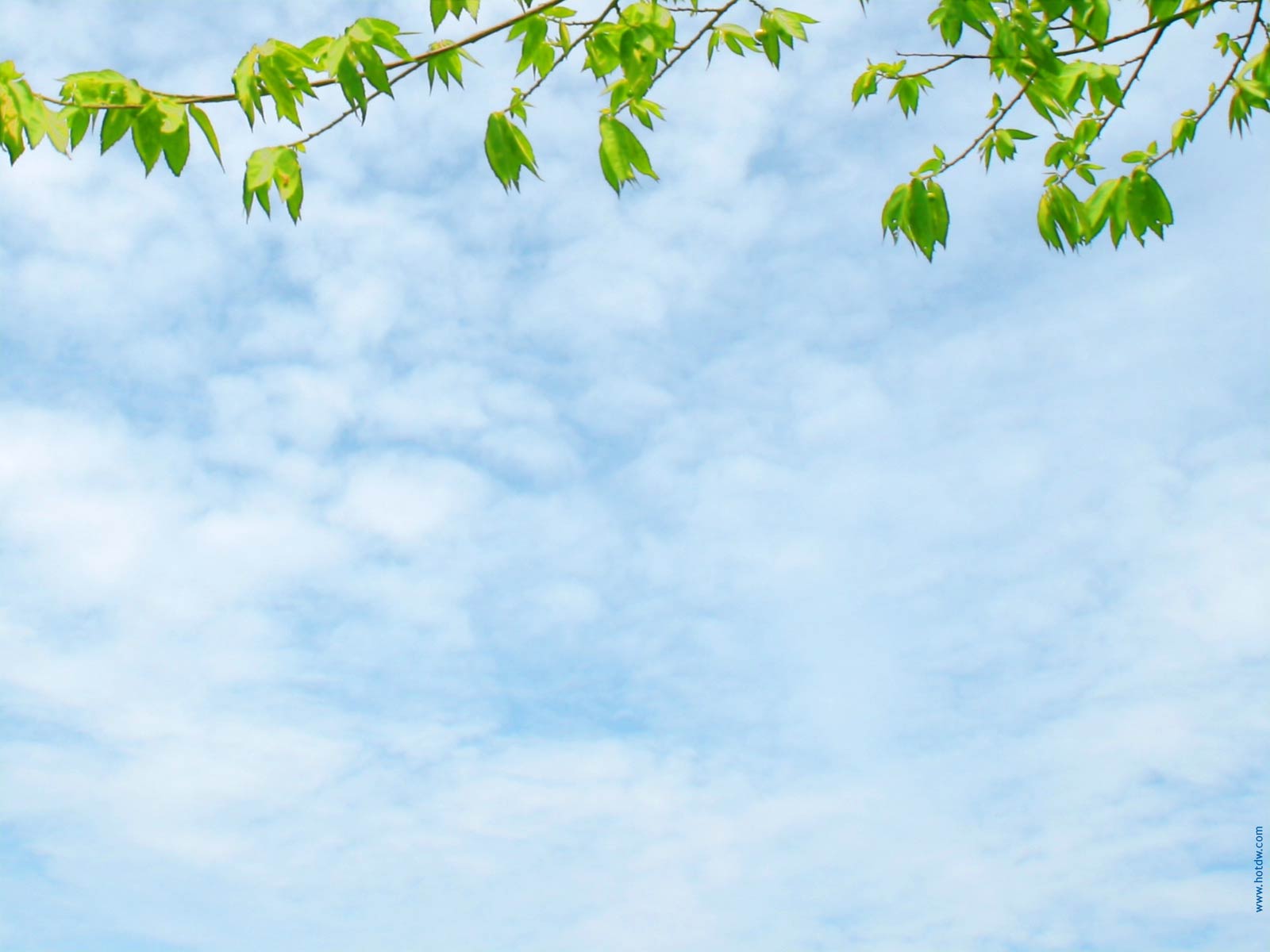 TRÒ CHƠI
“ TRANG PHỤC CỦA THẦY CÔ”
* HOẠT ĐỘNG VẬN DỤNG: ( Cá nhân)
Làm một sản phẩm lưu niệm để tặng thầy cô.
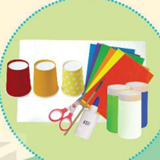 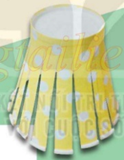 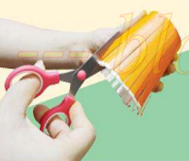 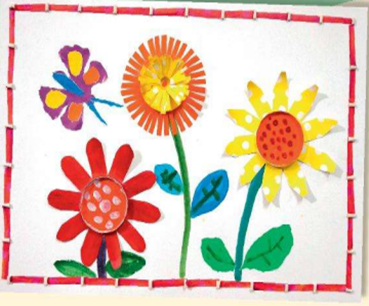 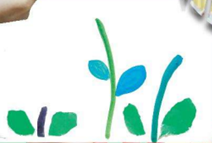 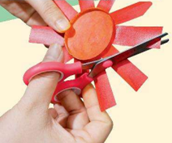 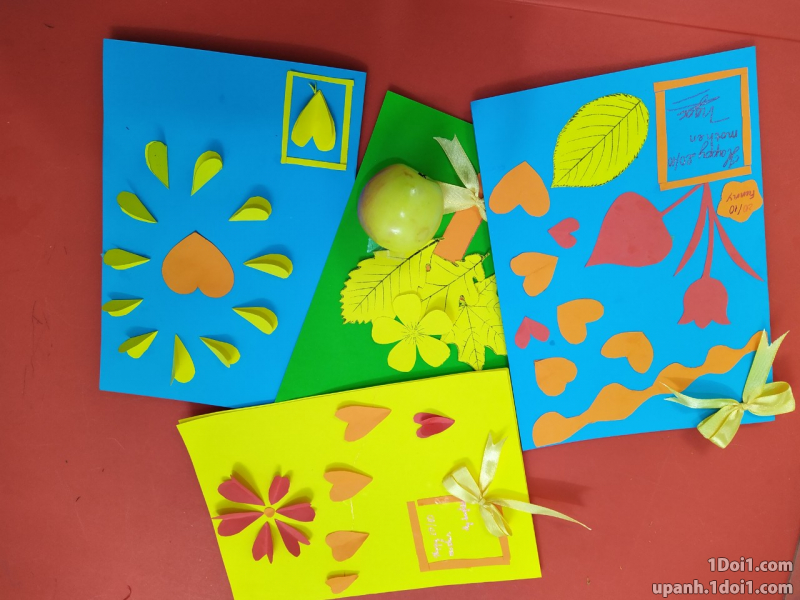 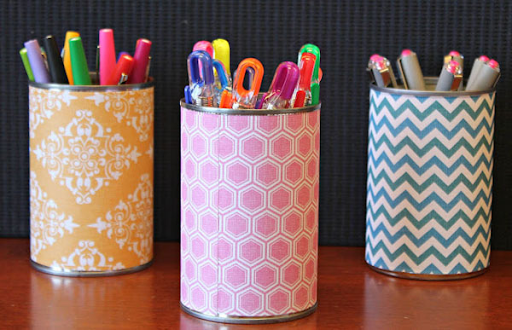 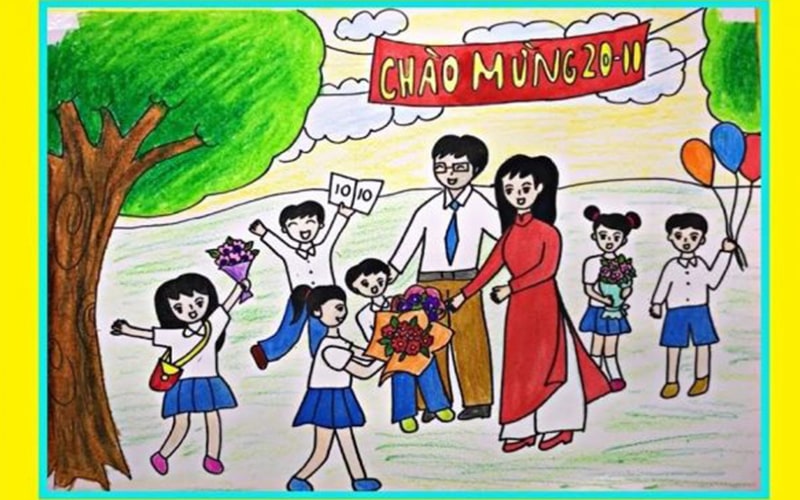 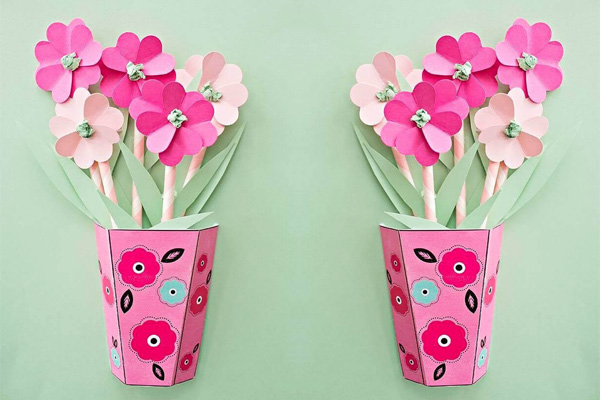 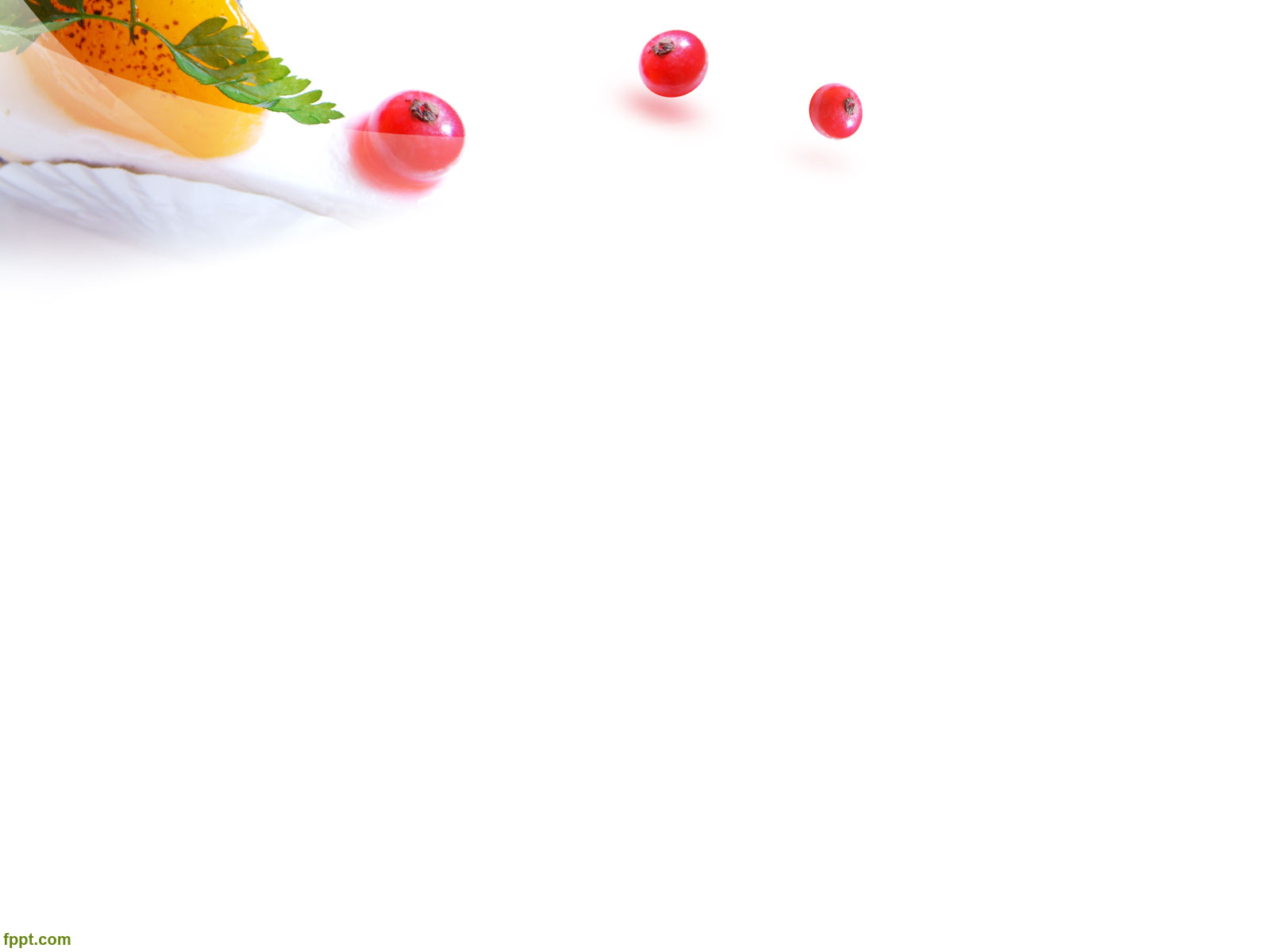 Thực hành vẽ phát ý thưởng
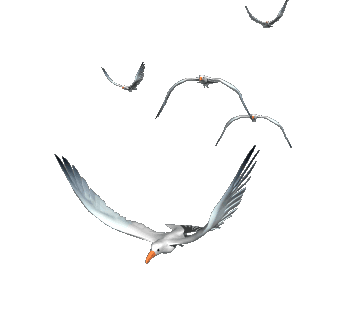 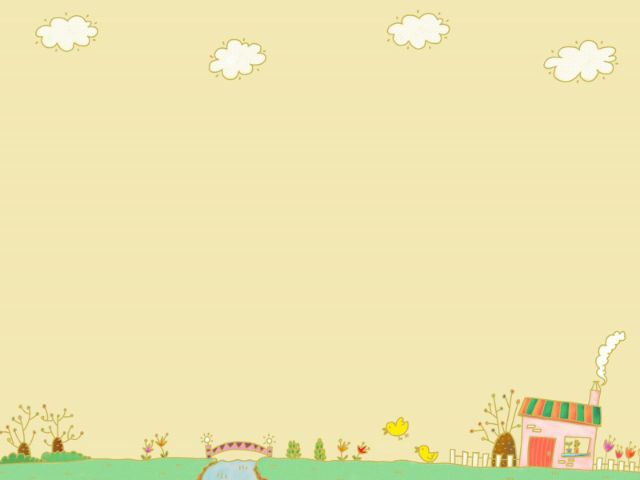 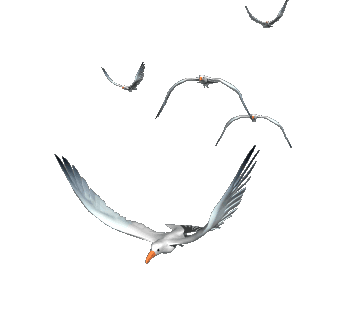 CỦNG CỐ KIẾN THỨC
1
2
3
4
5
6
7
8
9
HÕt giê
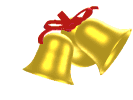 Hỏi nhanh đáp đúng
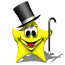 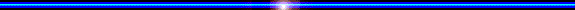 C©u 1
Thầy ( cô) giáo là ai ?
a. Người sinh ra các em.
b.  Người nuôi ta lớn lên.
c. Người dạy dỗ ta nên người
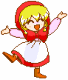 10s
Đáp án
1
2
3
4
5
6
7
8
9
HÕt giê
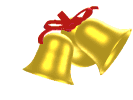 Hỏi nhanh đáp đúng
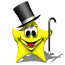 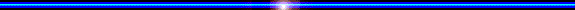 C©u 2
Vẽ tranh chủ đề thầy cô của em chúng ta vẽ gì ?
a. Vẽ thầy, cô cùng các bạn học sinh tham gia vào các hoạt động.
b. Vẽ em cùng với ba, mẹ.
c. Vẽ bạn bè đang vui chơi.
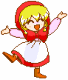 10s
Đáp án
1
2
3
4
5
6
7
8
9
HÕt giê
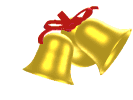 Hỏi nhanh đáp đúng
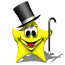 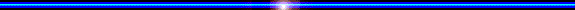 C©u 3
Có bao nhiêu hình thức để tạo sản phẩm với chủ đề “ Thầy cô của em”
a. 1 hình thức: vẽ
b. 2 hình thức: vẽ, nặn
c. 3 hình thức: vẽ, nặn, xé dán
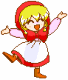 10s
Đáp án
1
2
3
4
5
6
7
8
9
HÕt giê
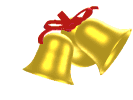 Hỏi nhanh đáp đúng
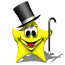 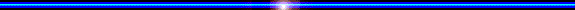 C©u 1
Có bao nhiêu bước vẽ tranh chủ đề “ thầy cô của em”?
a.   2 bước
b.  1 bước
c.  3 bước
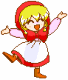 10s
Đáp án
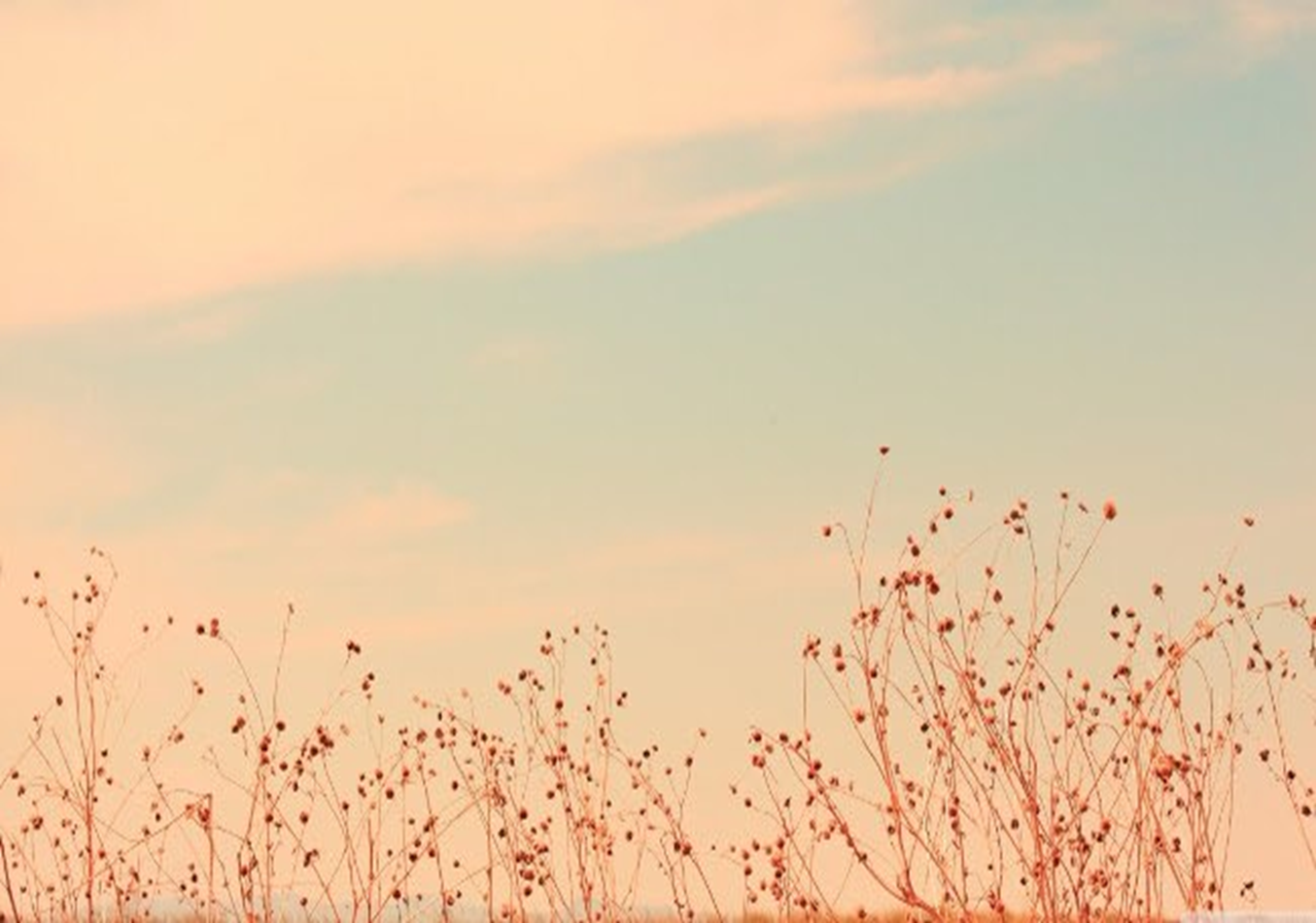 Giờ học kết thúc
Xin cảm ơn !